Prevent and Countering Extremism in Young People
Advice and Guidance for Parents and Carers
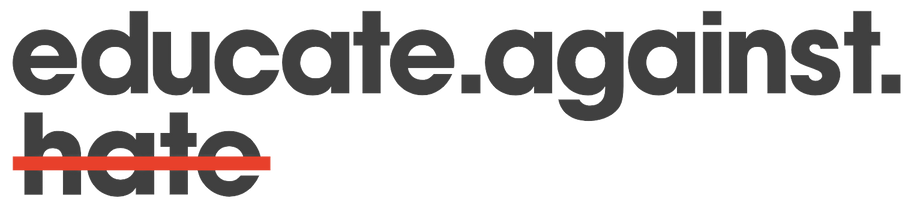 any child could be susceptible to extremist narratives

there are some factors that may make some children more susceptible than   others

extremist groups tap into young people's insecurities and claim to offer answers and promise a sense of identity that young people often seek

as part of their recruitment strategy, extremist groups also work to undermine the authority of parents and guardians
Click or tap here for more information on Prevent and its relevance to you as a parent or carer
Why is this relevant to you?
Definitions and Key Terms
Extremism is...

"the vocal or active opposition to our fundamental values, including democracy, the rule of law, individual liberty, and respect and tolerance for different faiths and beliefs."
Terrorism is...

 "an action or threat designed to influence the government or intimidate the public. Its purpose is to advance a political, religious or ideological cause."
Radicalisation is...

"the term commonly used to describe the processes by which a person adopts extremist views or practices to the point of legitimising the use of violence."
Fundamental British Values are...

    Democracy
    The Rule of Law  
    Individual Liberty
    Respect and Tolerance for Different Faiths and Beliefs
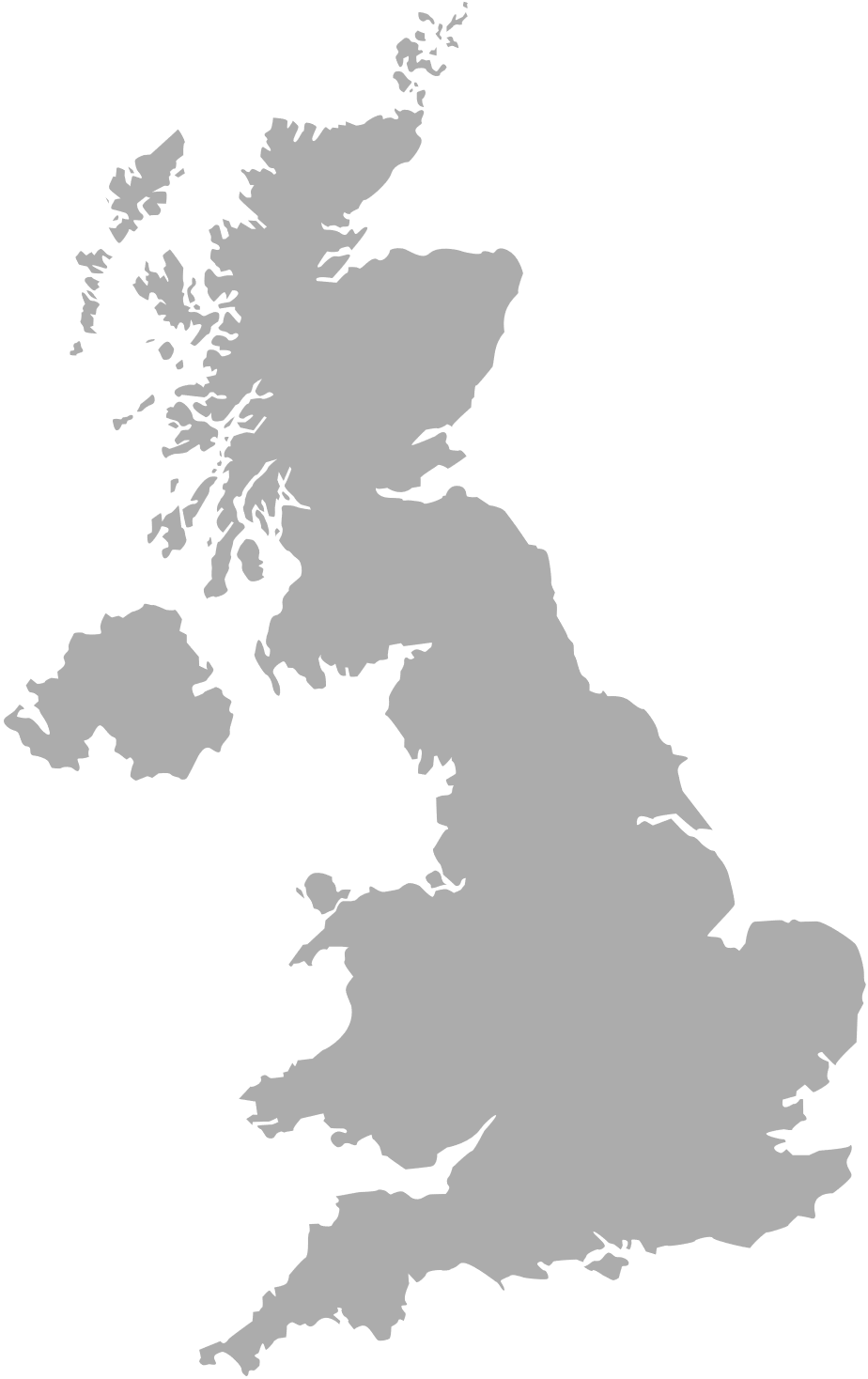 Talking about and promoting these values is encouraged in education settings as this helps to build resilience to radicalisation in young people.
Examples of Extreme Right-Wing attacks include:

2017 Finsbury Park Attack
2016 Murder of Jo Cox MP
2011 Norway Attacks in Oslo
2019 Christchurch Mosque Shooting in New Zealand
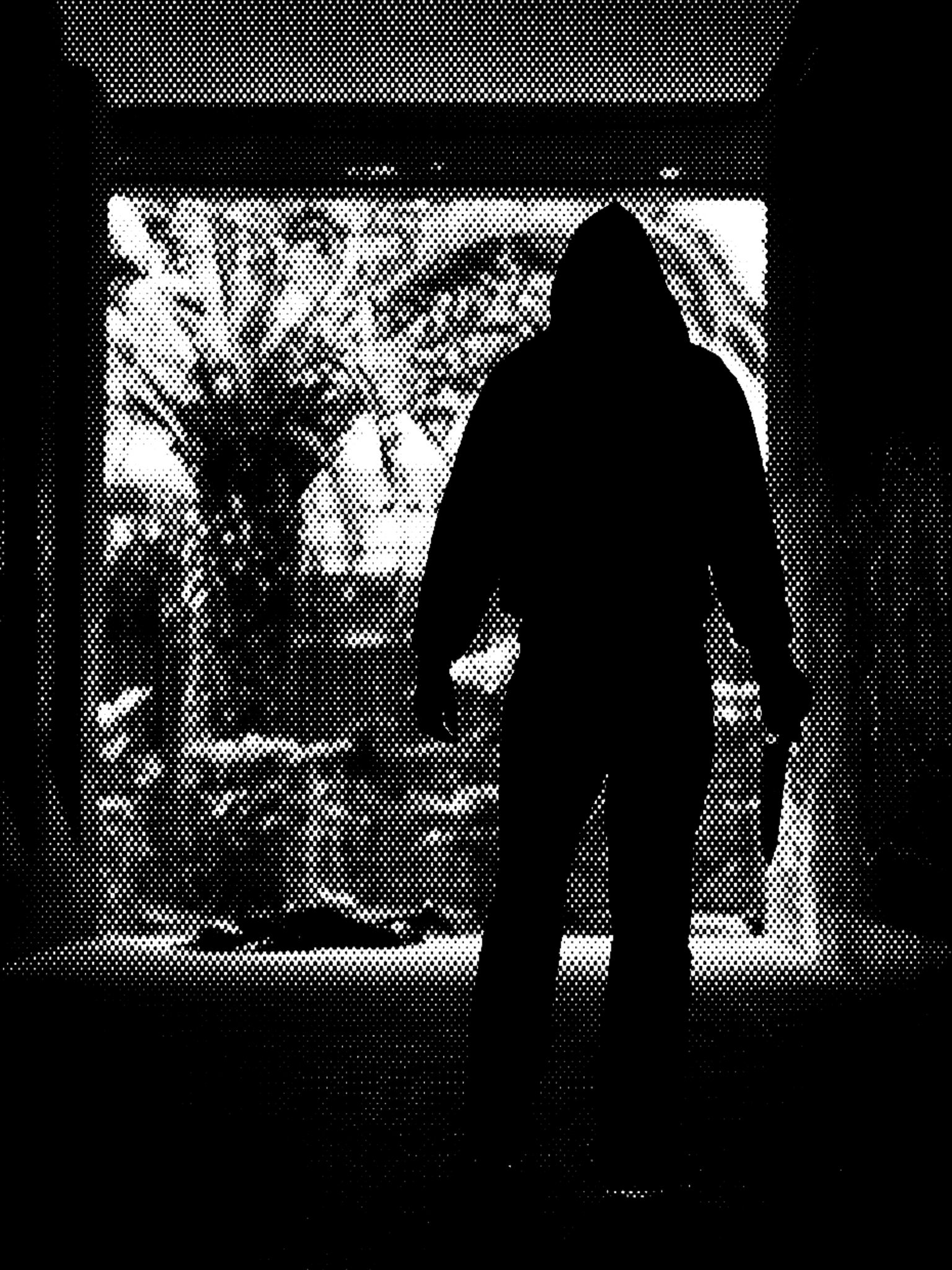 Extreme Right-Wing
This category covers sub-ideologies, including Cultural Nationalism, White Nationalism and White Supremacism. These themselves span a range of extreme beliefs such as antisemitism, anti-Islam, neo-Nazi, ethno?nationalism or anti-establishment.
Examples of Islamist Extremist attacks include:

2001 9/11 Plane Attacks
2005 London Transport Bombings
2017 Manchester Arena Attack
2019 Sri Lanka Easter Bombing
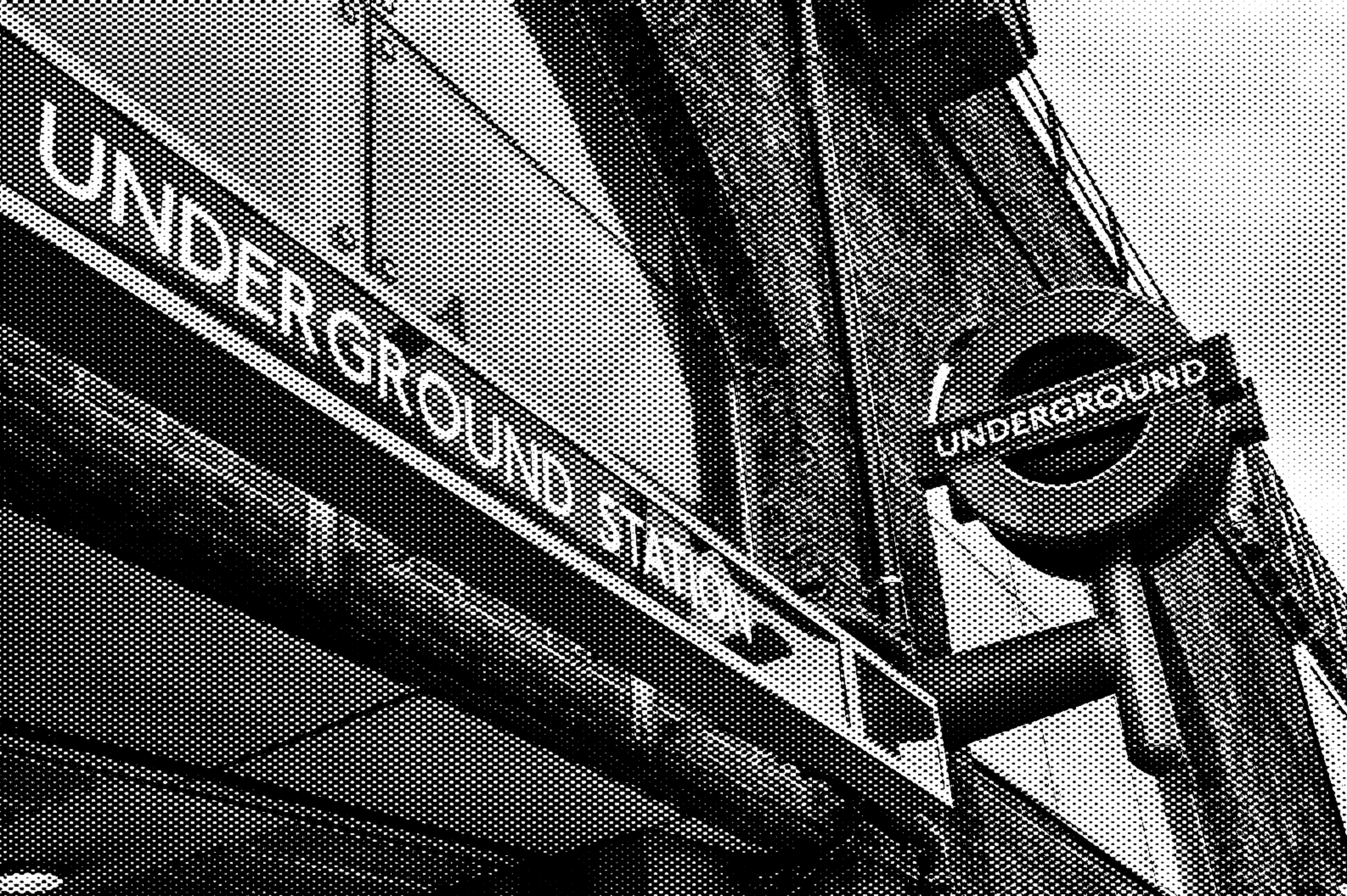 Islamist Extremism
Islamist extremist inspired acts of terrorism are perpetrated or inspired by politico-religiously motivated groups or individuals who support and use violence as a means to establish their interpretation of an Islamic society.
Single-Issue Extremism: Extremists who endorse violence and serious criminality focused on a specific topic, such as animal rights.
Extreme Left-Wing: Extremists who believe in using violence and serious criminality to abolish existing systems of Government and replacing them with anarchist, socialist or communist systems.
Anarchist Extremism: Extremists who believe in using violence to replace current systems of Government and law enforcement with a system that prioritises complete liberty and individual freedom.
Left-Wing, Anarchist and Single-Issue Extremism
Also known as LASI Extremism and can include environmentalists, the extreme left-wing, or animal rights movements that advocate violence.
Mixed, Unstable, and Unclear (MUU) Ideologies
Mixed - ideology presented invovles a combination of elements from multiple forms of extremist ideologies.

Unstable - shifts between different ideologies.

Unclear - individual does not present a coherent ideology yet may still be vulnerable to being drawn into terrorism.
Prevent and Channel
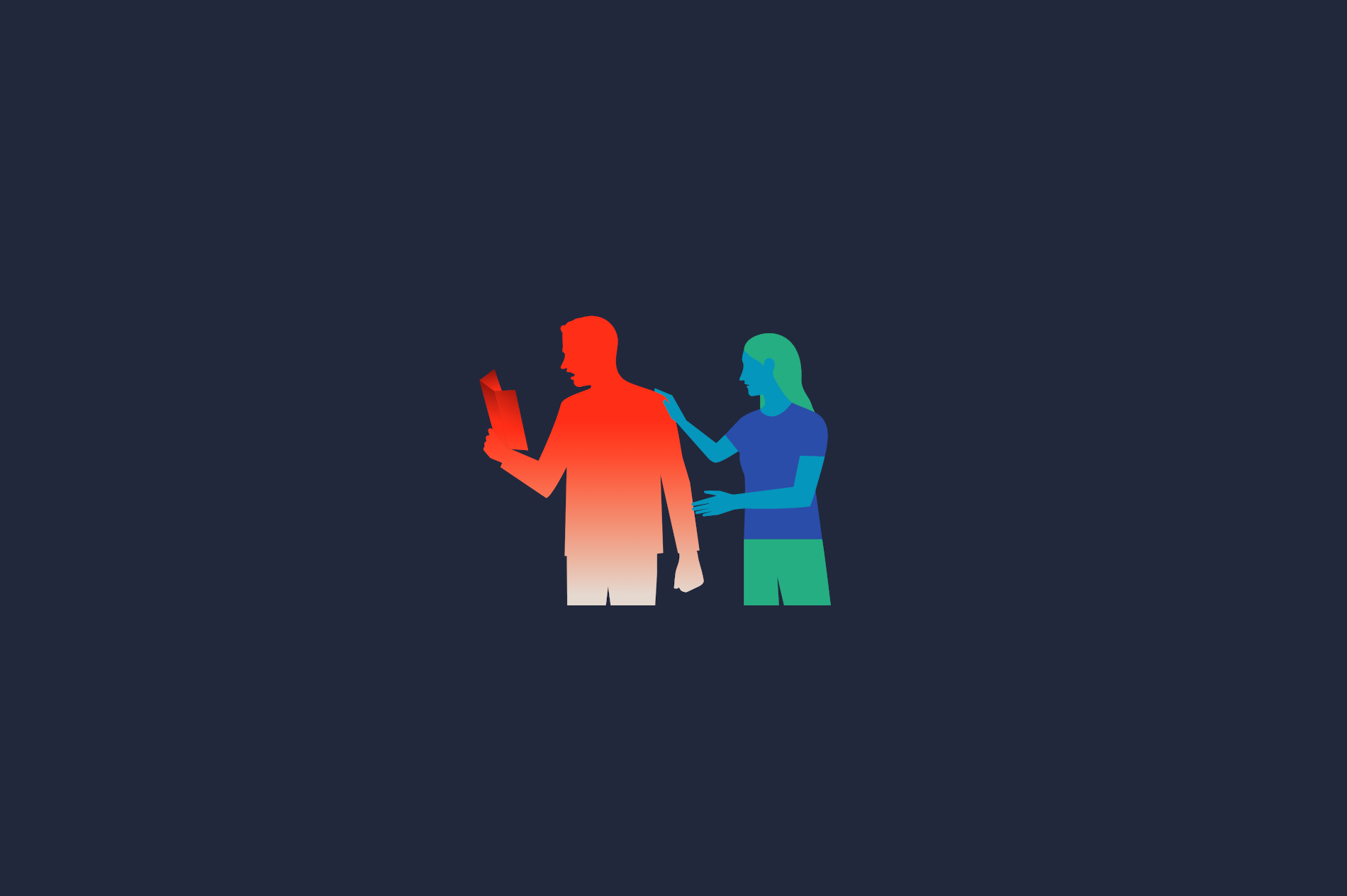 Click or tap here for further information on CONTEST and Prevent
What is Prevent?
Prevent is part of the government's counter-terrorism strategy, CONTEST.

The purpose Prevent is at its heart to safeguard and support vulnerable people to stop them from becoming terrorists or supporting terrorism.
Prevent objectives
Prevent has three 
specific objectives
1
2
3
Tackle the causes of radicalisation and respond to the ideological challenge of terrorism
Safeguard and support those most at risk from radicalisation through early intervention, identifying them and offering support
Enable those who have already engaged in terrorism to disengage and rehabilitate
A voluntary, confidential programme which safeguards people identified as susceptible to being drawn into terrorism.

It is a multi-agency process involving partners from the local authority, the police, education, health providers, and others.

Channel is a support programme - not a criminal sanction.

A Channel referral can come from anyone who is concerned about a person they know who might be at risk of radicalisation, including family members, friends, school leaders, or colleagues.
What is Channel?
The Channel Process
When someone makes a referral, lots of agencies work together to offer support where they consider it necessary and proportionate to do so. The Channel process is as follows:
Referrals are assessed to see if they are suitable for Channel or if alternative support would be more appropriate.
1
If suitable for Channel, all relevant partners attend a Channel panel meeting to decide if intervention is necessary.
2
Please note: the individual who has been referred to Prevent is informed and must give their consent (or via a parent or guardian if they are children) before an intervention can take place.
3
If intervention is required, an appropriate tailored support package is developed.
The support package is closely monitored and reviewed regularly by the Channel panel.
4
Click or tap here for further information about Channel
What kind of support does Channel offer?
Help with education and career advice

Dealing with mental or emotional health issues

Dealing with drug or alcohol abuse

And theological or ideological mentoring from a Channel intervention provider (a specialist mentor)
Did you know?

Between April 2021 and March 2022...
76% (4,848) of referrals were deemed not suitable for Channel consideration and exited the process prior to a Channel panel discussion; of which the majority were signposted to other  support services (3,754; 77%)
The most common Prevent referrals are for Extreme Right-Wing Terrorism. Of those discussed at a Channel panel, 57% go on to be adopted as a Channel case.
36% of all Prevent referrals were made by the education sector and 3% were made by friends and family of individuals
Individuals aged 15 and under made up 37% of all Prevent referrals that went on to receive channel support
Indicators and Factors
Warning Signs
There is no single route to radicalisation. However, there are some behavioural traits that could indicate a child has been exposed to radicalising influences. These are listed on the next slide.

It is important to remember that this is not an exhaustive list of indicators of radicalisation and evidence of these behaviours may not necessarily indicate that a young person is being or has been radicalised. If your child is displaying any of these behaviours and you believe it is a cause for concern you should try to discuss this with your child, or seek support from one of the avenues detailed at the end of this resource.
Drawing and graffitiing extremist symbols and imagery
Being sympathetic to extremist ideologies and groups
Legitimising the use of violence to defend ideology or cause
Beginning to isolate themselves from family and friends
Embracing conspiracy theories
Unwilling to engage with and becoming abusive towards individuals who are different
Refusing to listen to different points of view
Refusing to listen to different points of view
Feeling persecuted
Changing friends and appearance and distancing themselves from old friends
Converting to a new religion
Being secretive and reluctant to discuss their whereabouts
Warning Signs
Producing or sharing terrorist material offline or online
Possible indicators that a young person has been or is being radicalised include....
Becoming increasingly argumentative
Being secretive and reluctant to discuss their whereabouts
Changing friends and appreaance, and distancing themselves from old friends
The Online Space
With the growth of the internet, social media, gaming platforms, and chat platforms, extremist individuals and groups have taken up this opportunity to radicalise and recruit others in the online space.

It's important that you're aware of your child's online activity and digital footprint, and that you can support them in developing critical thinking skills that will allow them to build up their resilience to radicalisation and extremist content.

The next slide shows some possible indicators that a young person may have been or is being radicalised online.
Warning Signs

The Online Space

Possible indicators that a young person has been or is being radicalised include...
Joining or trying to join an extremist group or organisation
Being sympathetic to extremist ideologies and groups
Accessing extremist content online
Changing their online identity
Click or tap here to be taken to the Going Too Far? resource
Going Too Far? is an interactive classroom resource developed by the Department for Education and London Grid for Learning.

The resource aims to help young people understand their online behaviour and the risks this may bring.

You may find it useful to access the resource to help you promote critical thinking skills to your child so that they are able to challenge extremist narratives and consider the consequences of their online actions.
Going Too Far?
Low self-esteem
Difficulty in interacting socially and lacking empathy
Experiencing racism or discrimination
Issues within the family and at home
Questioning their place in society
Struggling with a sense of identity and belonging
Feeling socially isolated
Becoming distanced from their cultural or religious background
Difficulty in understanding the consequences of their actions
Questioning their place in society
Experiencing a traumatic event
Susceptibility
Issues with family and at home
Children from all kinds of backgrounds can be radicalised. The examples to the right show some factors that may make some young people more susceptible to radicalisation and extremist narratives than others.
Experiencing a traumatic event
Practical Tips and Guidance
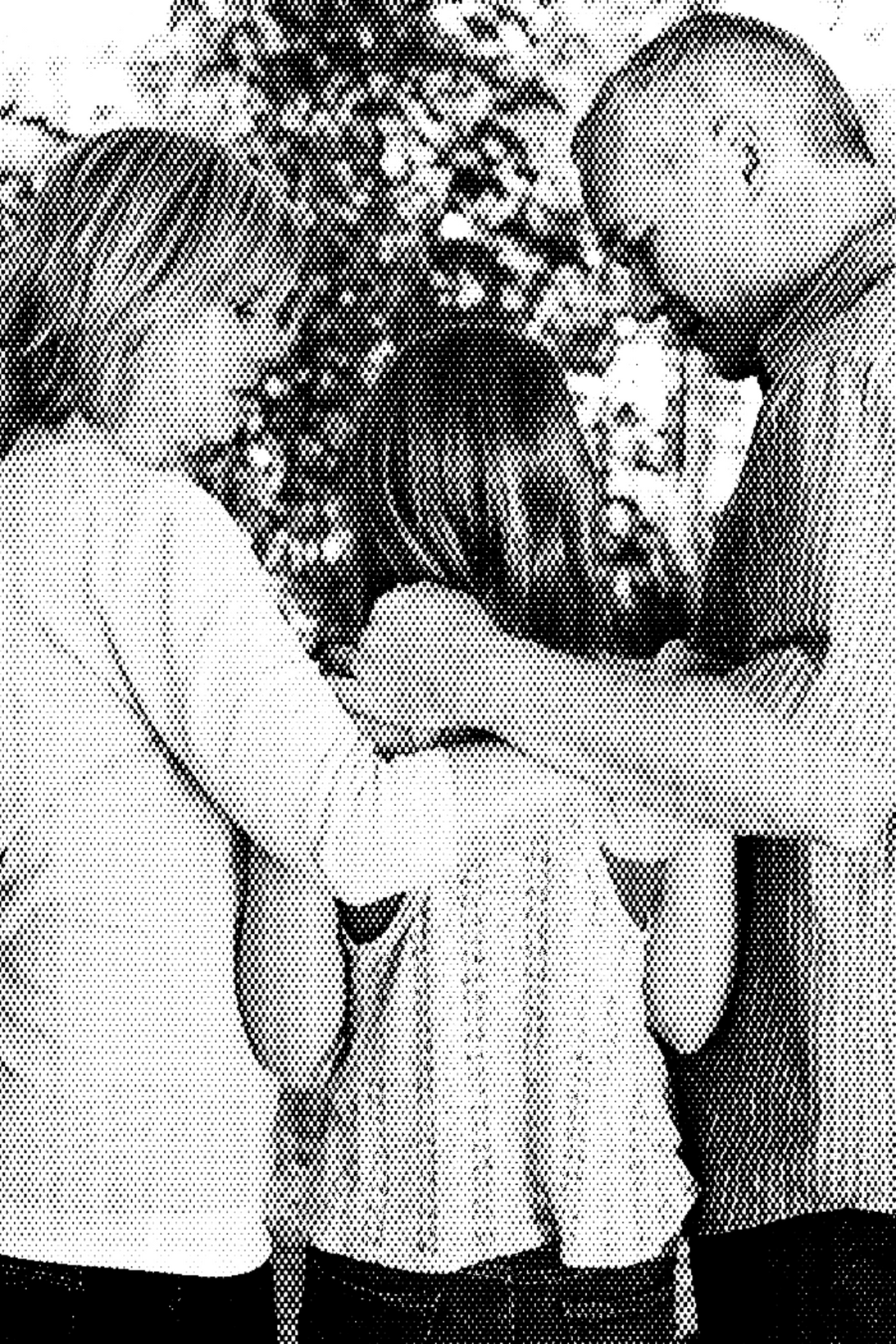 What can you do?
Talking to your child about extremism and giving them the facts will help them to challenge extremist arguments.

Be honest with them and talk to them about extremism and radicalisation on a regular basis.

Teach your children to understand that just because something appears on a website, it doesn't mean it’s factually correct.

Talk to your child about online safety.
Talk about your own views on extremism.
Ask questions that don't result in a yes or no answer.
Choose somewhere your child feels at ease and make it a time when you're unlikely to be interrupted.
Perhaps start the conversation when something relevant to extremism comes up on TV.
Ask them what they know about the subject and their opinion on it.
Take care to listen to them and let them answer without interrupting.
Encourage them to ask you any questions.
Try not to react if they say something you don't expect. Ensure that they know that they're not being told off.
Starting Conversations
Ask them what they know about the subject and what their opinions are
It can sometimes be difficult to start serious conversations with young people. Here are some tips on how to get started, but remember - you know your child best and what works for you
Encourage them to ask you questions
Starting Conversations
Watch the below video to see how three parents answered their children's questions about terrorism
Let's Discuss:
Extreme Right Wing
Let's Discuss:
Islamist Extremism
Let's Discuss: Extreme Left-Wing, Anarchist and Single Issue Extremism
Let's Discuss:
Fundamental British Values
Let's Discuss is a series of resources produced by the Department for Education.

They are designed to support teachers in facilitating difficult classroom conversations on the Extreme Right-Wing, Islamist Extremism, LASI Extremism, and Fundamental British Values.

You may find it useful to access the resource to determine how you can open up a conversation about extremism with your child at home.

Click or tap the buttons below to be taken to each Let's Discuss resource.
Let's Discuss
Further Guidance, Resources, and Support
Prevent Duty Guidance -GOV.UK
Keeping Children Safe in Education - GOV.UK
Counter-terrorism strategy (CONTEST) 2018 - GOV.UK (www.gov.uk)
Working Together to Safeguard Children - GOV.UK
Guidance
Click or tap on each of the boxes below to be taken to different pieces of government guidance regarding Prevent, counter-extremism, and the safeguarding of children.
Talking to Your Teenager about Radicalisation
Prevent Myth-buster
NSPCC
Online Media Literacy Resources
Prevent: An Introduction
Resources
Educate Against Hate is a government website that hosts practical advice, support and resources to help school leaders, teachers, and parents to protect children from extremism and radicalisation. Click or tap the boxes below to be taken to some of our hosted resources or tap the logo to be taken to the Educate Against Hate website to explore all of the support we have to offer.
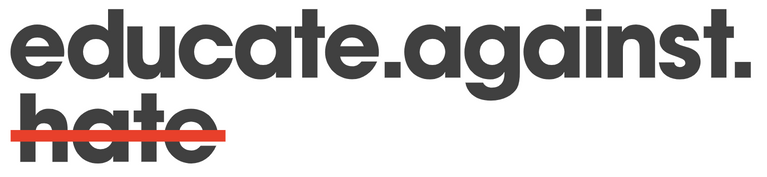 If you have concerns, but there is no immediate danger, dial 101
Contact your local police or local authority for advice and support
If you think someone is about to carry out an act of terrorism, dial 999
Organise a meeting with the designated safeguarding lead at your child's school
You can report concerns to the Government Anti-Terrorist Hotline on 0800 789 321
Raise the issue with your child's teachers, a friend or a close family member
If you have concerns regarding extremism within an education setting, including allegations against institutions and staff, you can anonymously report these to us at the Department for Education by clicking or tapping here
You can contact your local Prevent Education Officer for support using the below details:
You can also share your concerns and seek support and guidance by visiting the ACT Early website, or contacting their support line on 0800 011 3764
Support
If you are worried that your child is being radicalised, you have a number of options. Talking to your child is a good way to gauge if your instincts are correct, but you might prefer to share your concerns with someone else first.